Experiencia en la participación y ejecución de proyectos del programa H2020 Unión Europea
Carlos Chacón Díaz
Centro de Investigación en Enfermedades Tropicales
Facultad de Microbiología
carlos.chacondiaz@ucr.ac.cr
Conversatorio Cooperación Unión Europea
Vicerrectoría de Investigación
4 de setiembre 2020
Efecto devastador de un patógeno emergente
2013
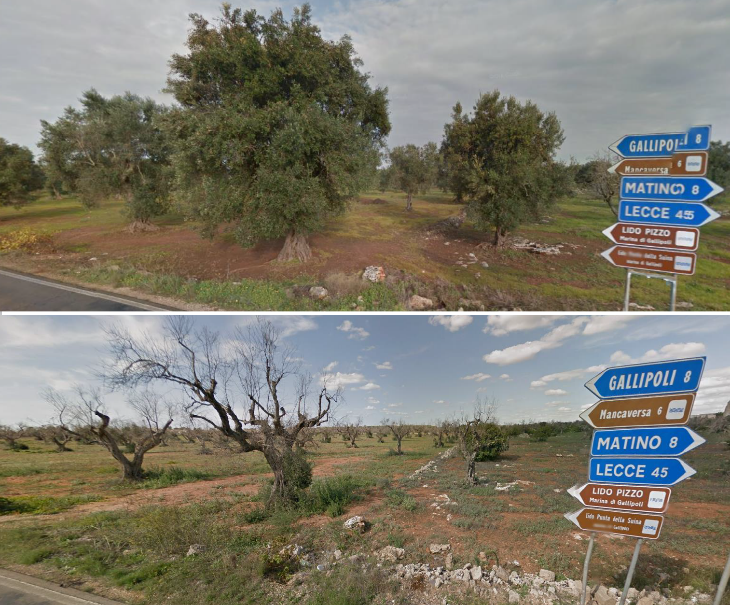 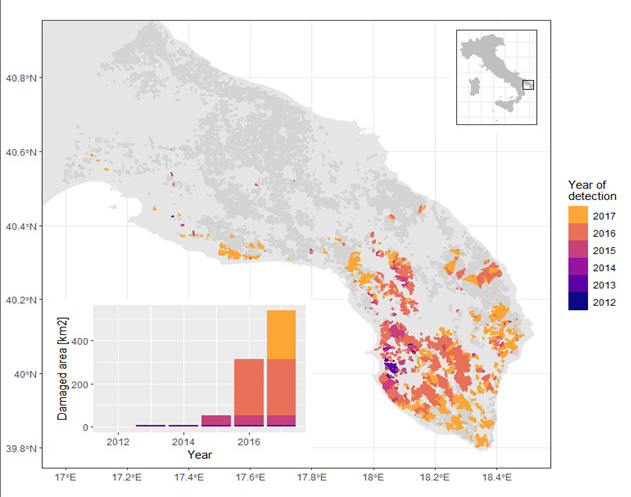 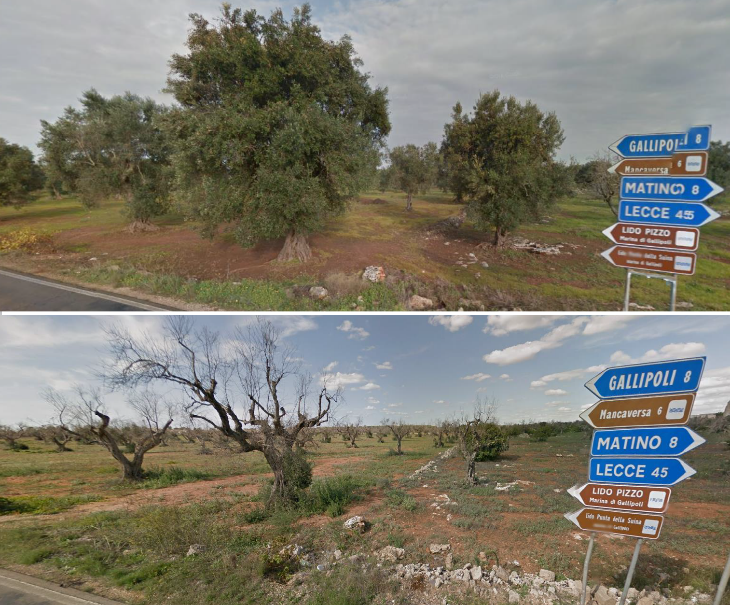 2016
EU science hub. Monitoring the impacts of Xylella fastidiosa
Efecto devastador de un patógeno emergente
2013
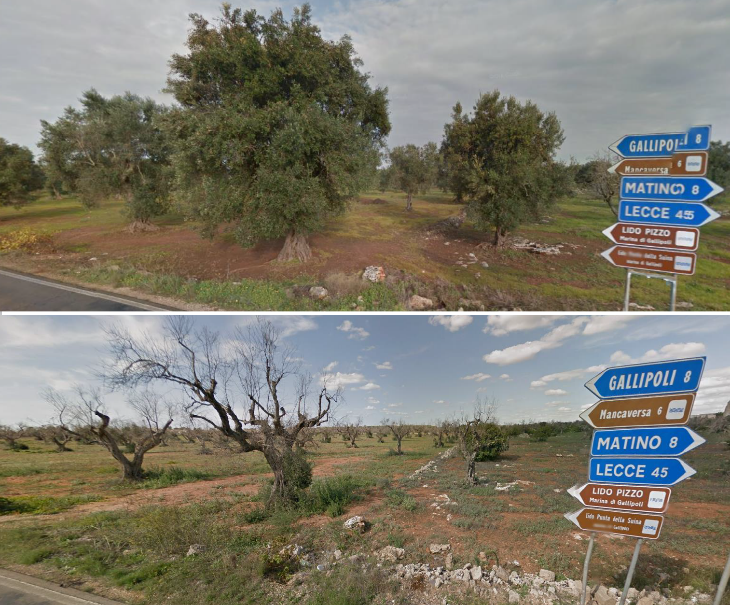 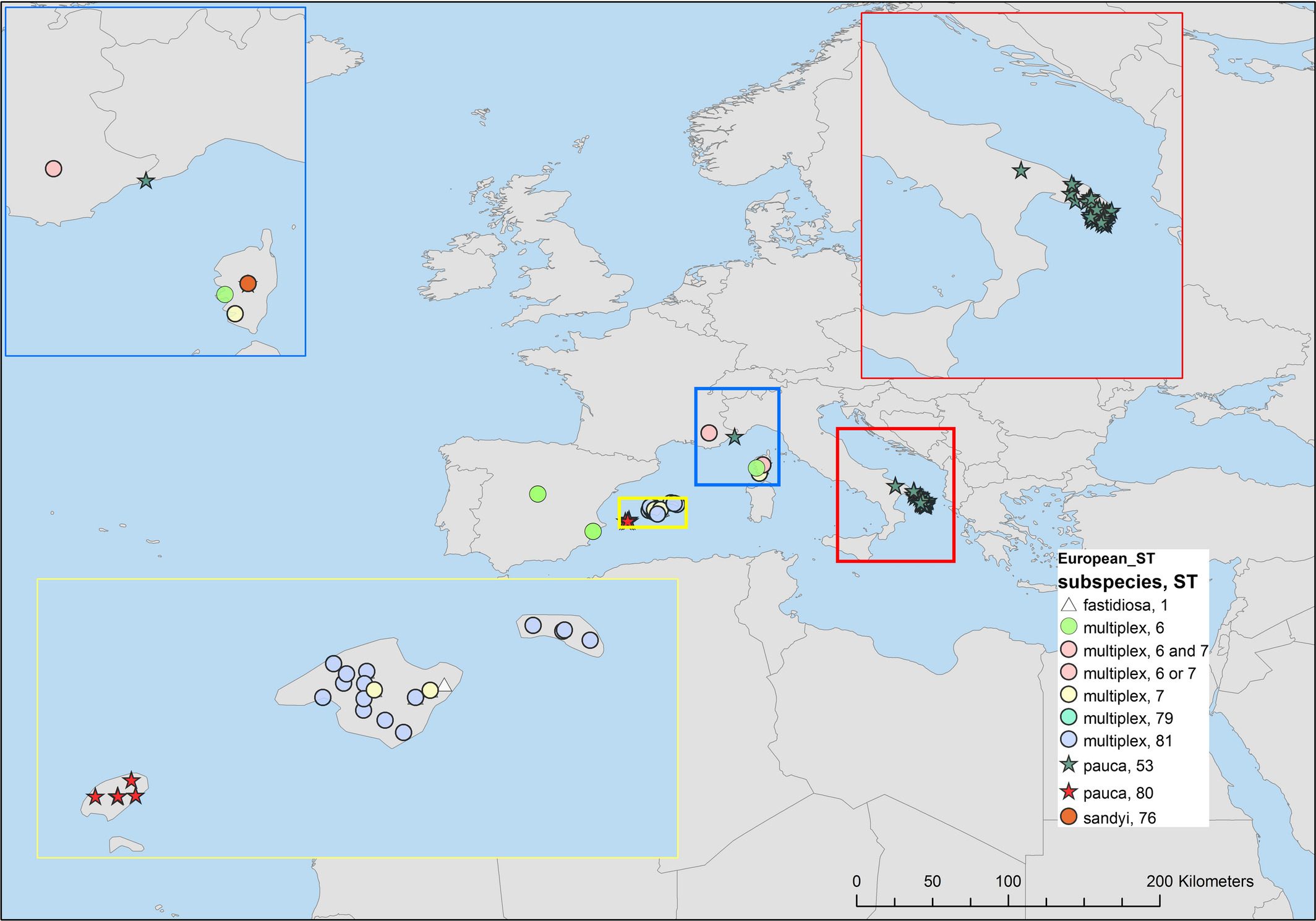 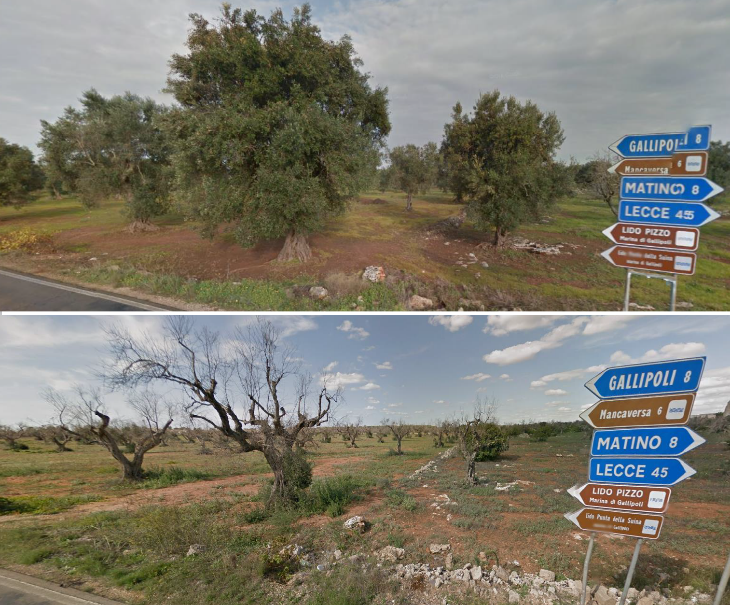 2016
2018
EU science hub. Monitoring the impacts of Xylella fastidiosa
Updated pest categorization of Xylella fastidiosa, EFSA journal
¿Qué tiene que ver esto con Costa Rica?
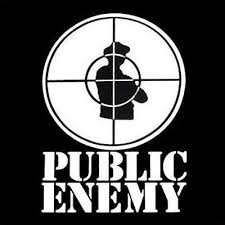 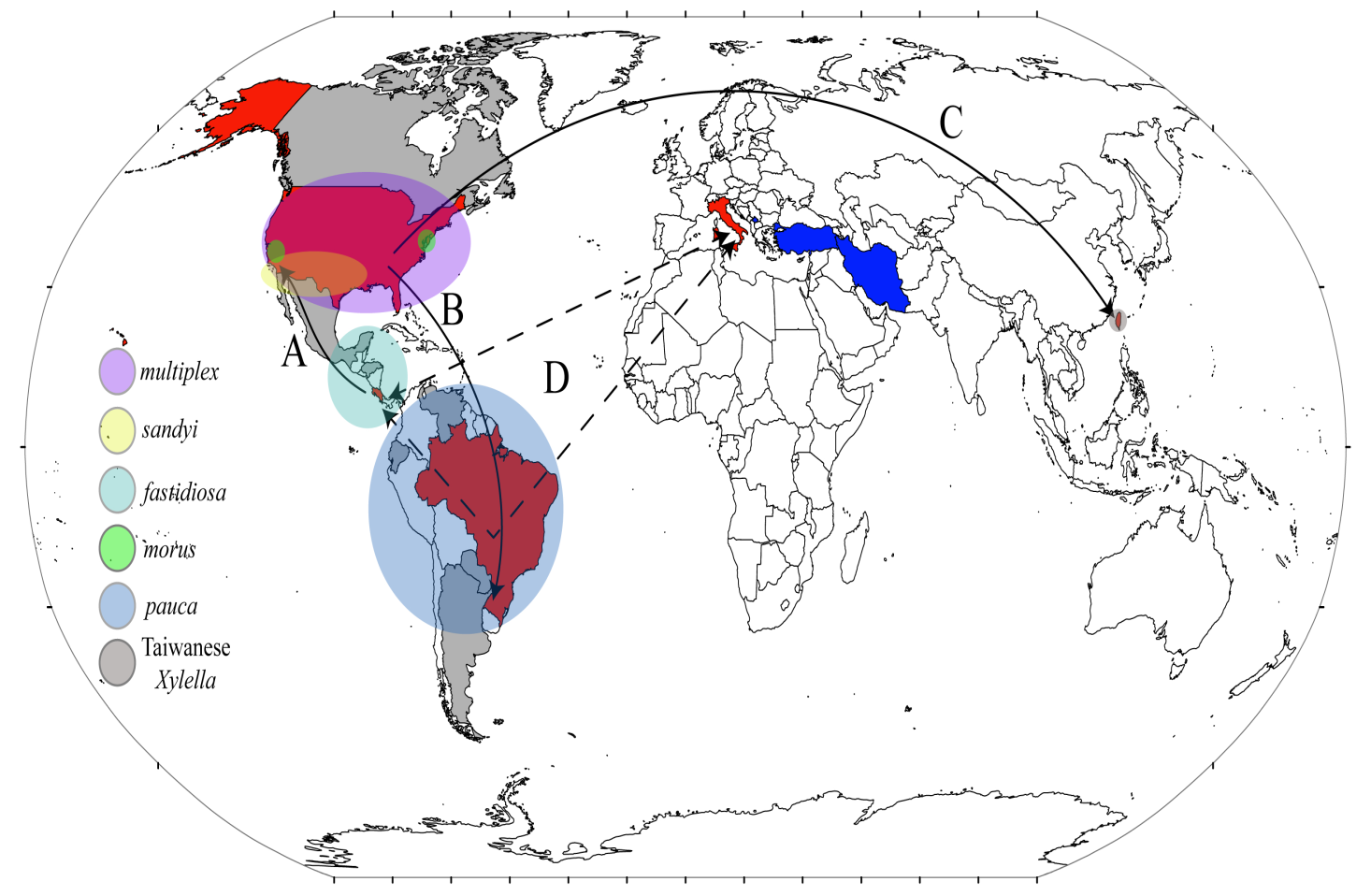 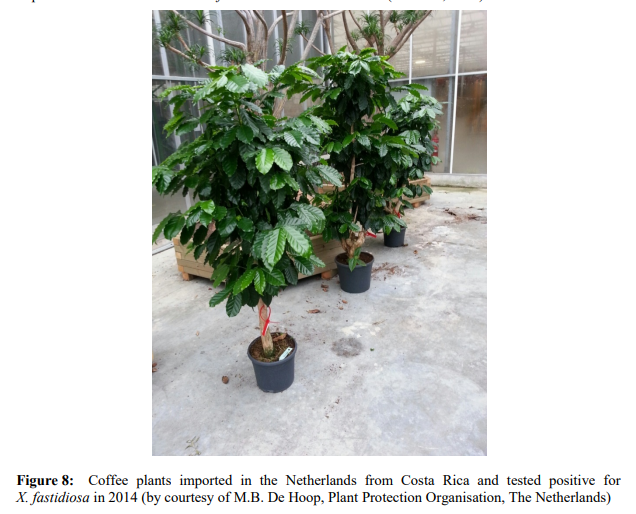 Narciso ST53 = CoDiRO ST53
Costa Rica
Italia
Italian scientists vilified in wake of olive-tree deaths
“Scientists say that this suggestion is ludicrous because the Puglia strain is different from the strains used at the workshop; the widely accepted theory is that the infection was imported with ornamental plants from Costa Rica, where the endemic Xylella strain matches the Puglia strain.”
Nature News, 2015
La Universidad de Costa Rica tiene más de 20 años de realizar investigación sostenida en Xylella fastidiosa
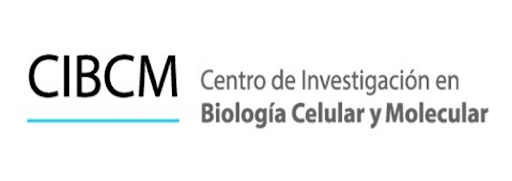 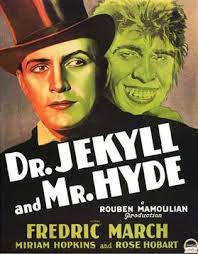 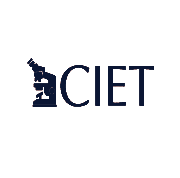 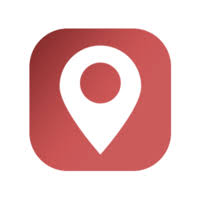 Punto de partida
El proceso empieza con la conformación del consorcio y la propuesta de acuerdo al perfil temático de los “calls”
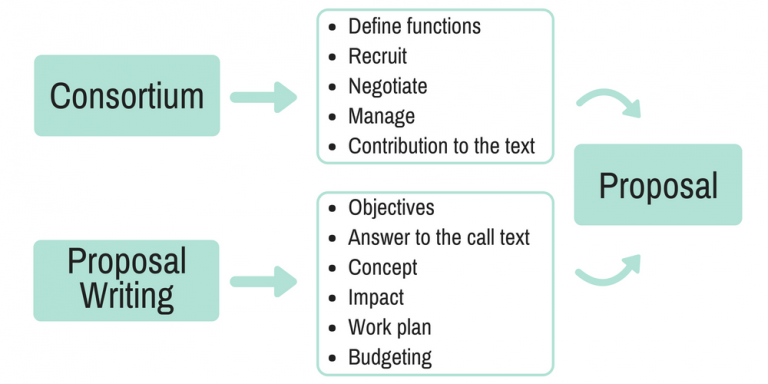 Consejos
Conozca el sistema y el flujo de trabajo.

2. Participe activamente en la propuesta y revise 
detalladamente la contribución en la misma. 

3. Es muy importante comprometerse a realizar 
actividades que estén al alcance verdadero de
su capacidad instalada y metodológica. 

Definir los presupuestos de acuerdo a
las actividades comprometidas a realizar.
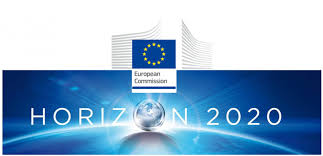 Cuando el proyecto está en ejecución es más complicado en algunos casos hacer ajustes
Grant Agreement      Consortium Agreement
Preparación
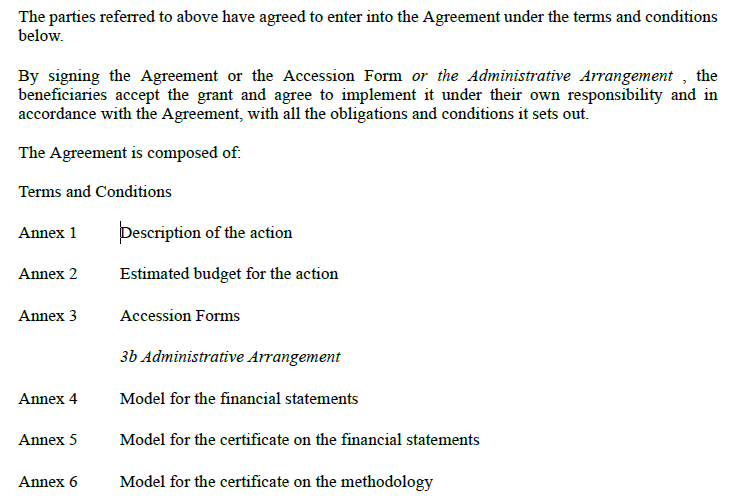 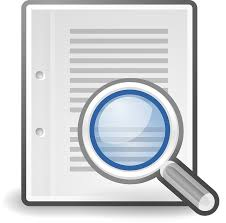 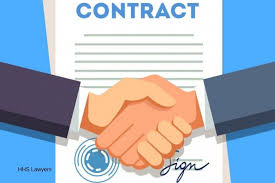 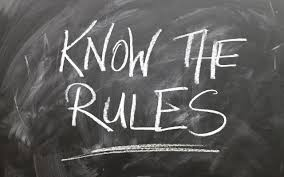 Revisión. Protección de intereses
Institucionales en el marco del Consorcio de Investigación
El documento es de consulta obligatoria
Es importante conocer la estructura del sistema
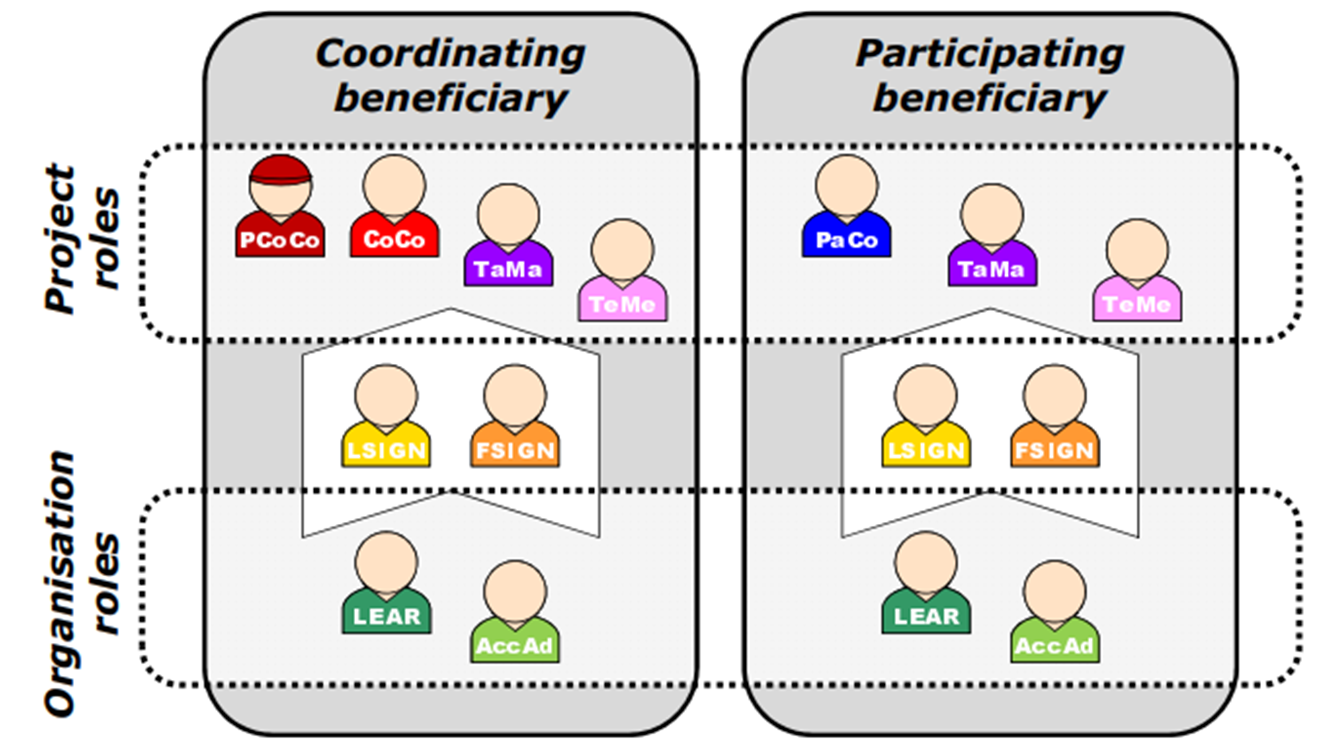 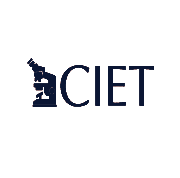 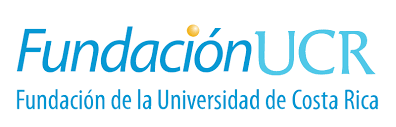 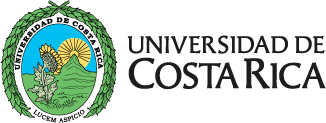 Todos los trámites y gestiones se hacen a través de la plataforma correspondiente de acuerdo a las condiciones del GA.

La autenticación de las personas dentro de la Institución que cumplen con diferentes funciones.
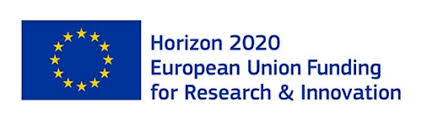 Características Generales
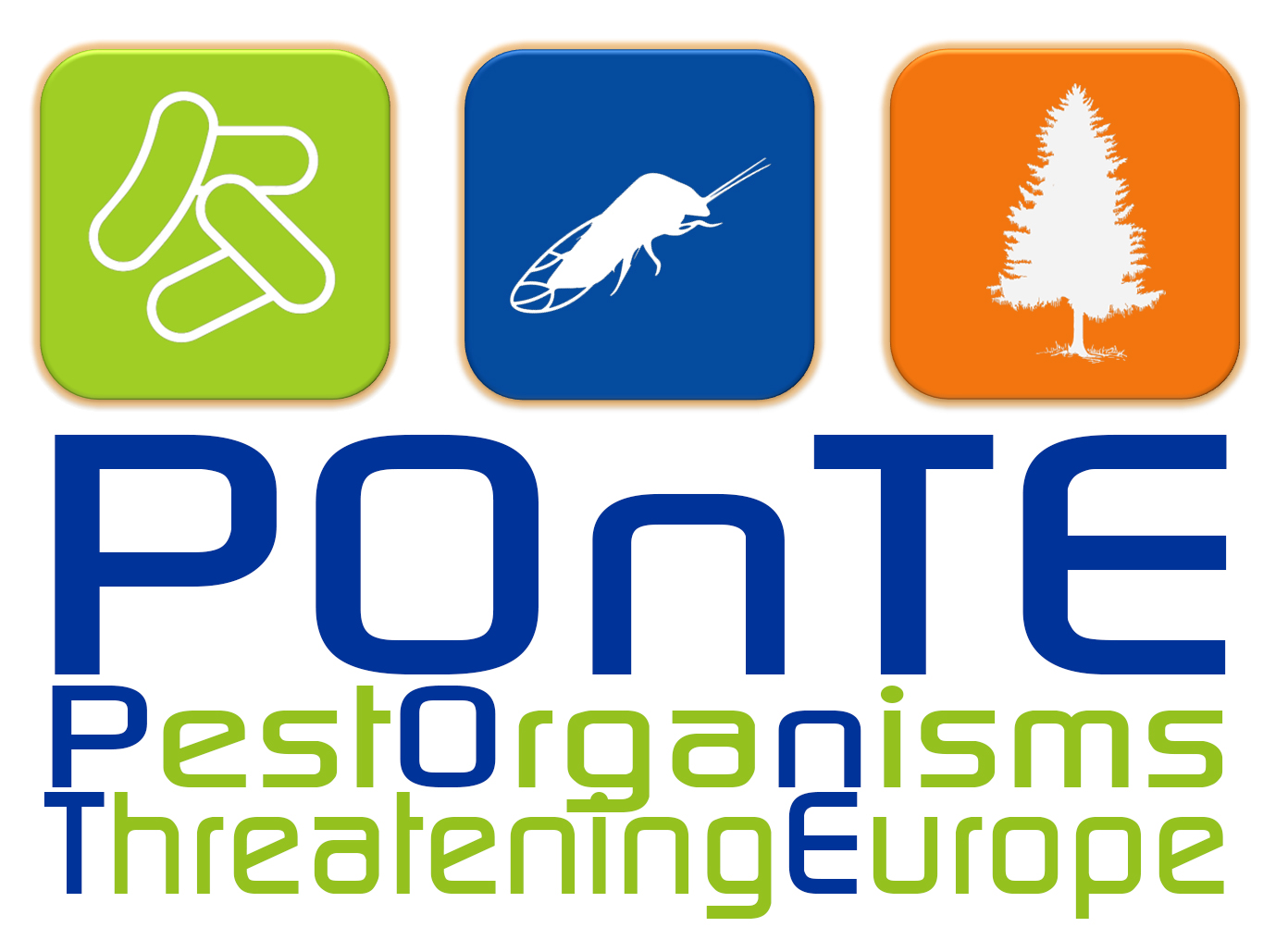 Nombre: Pests Organisms Threathening Europe

Duración: 48 meses

Participantes: 25 Instituciones

Países: 14 países

Financiamiento:  ̴6 millones de euros  (120000 euros CR)

Número de proyecto:  635646
2015-2019
Más información https://www.ponteproject.eu/
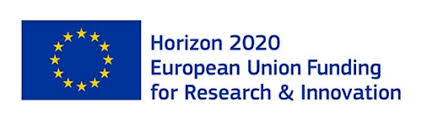 Características Generales
Nombre: Xylella fastidiosa Active Containment Through a multidisciplinary-Oriented Research Strategy

Duración: 48 meses

Participantes: 29 Instituciones

Países: 14 países

Financiamiento:  ̴6 millones de euros  (120000 euros CR)

Número de proyecto:  727987
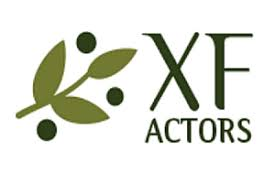 2016-2021
Más información https://www.xfactors.eu/
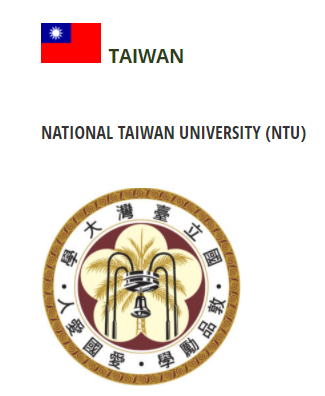 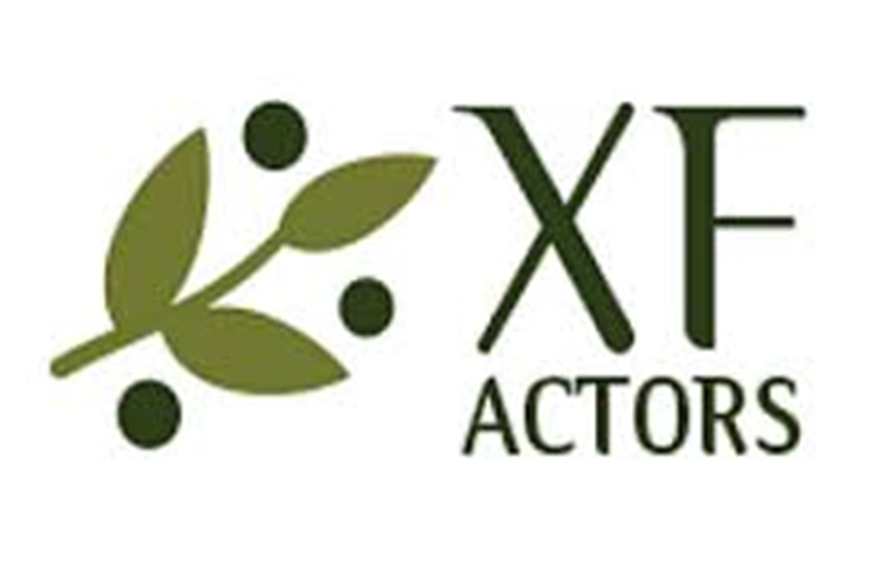 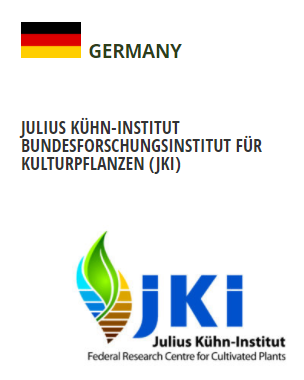 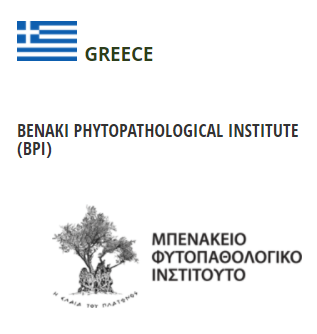 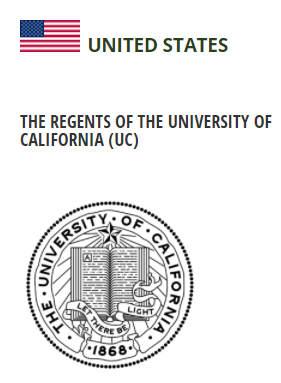 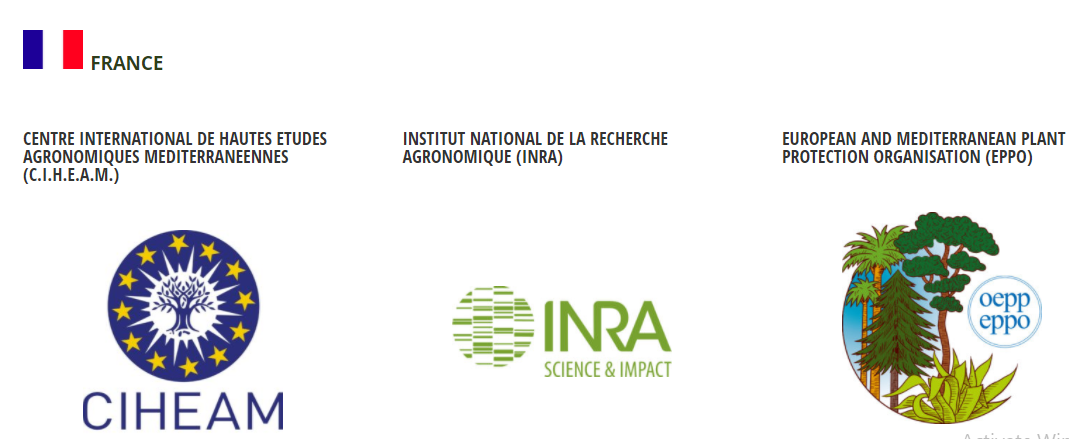 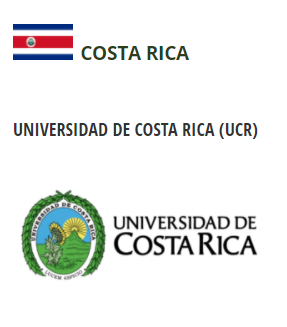 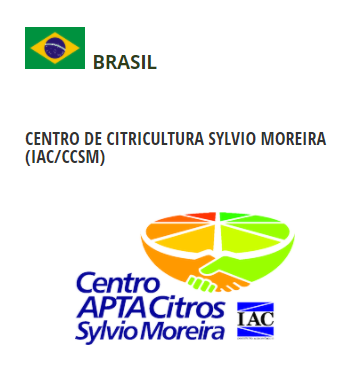 Consorcios de Investigación
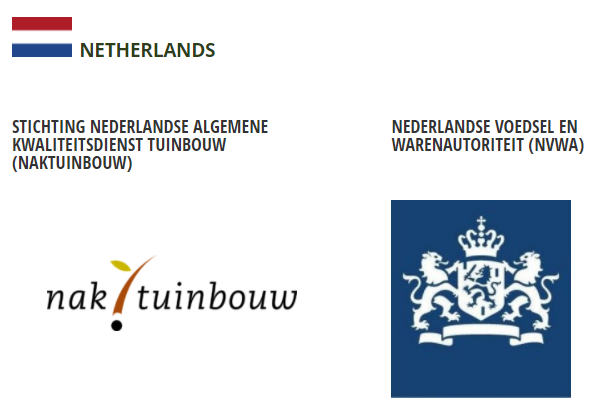 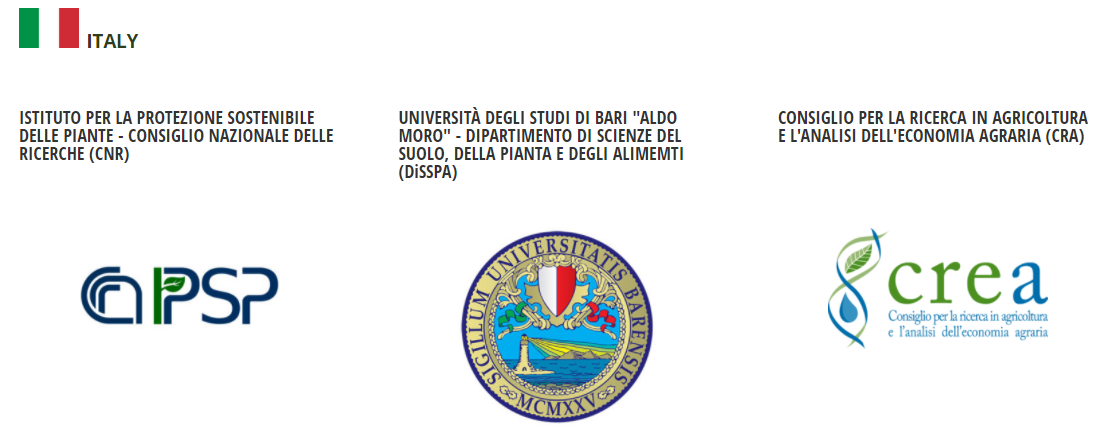 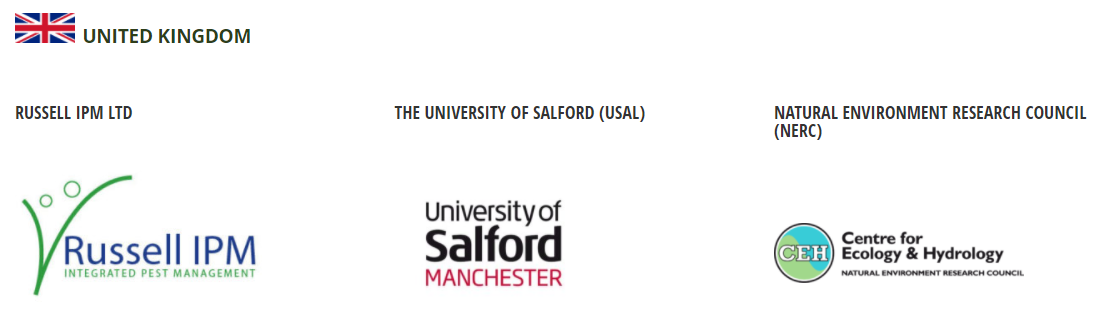 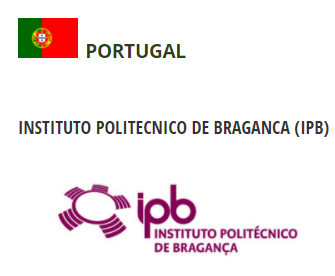 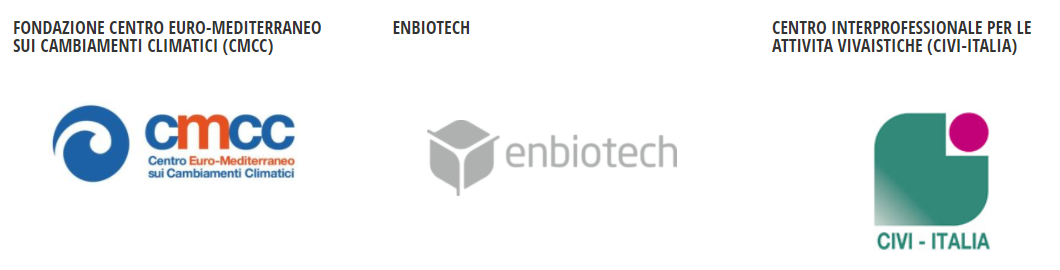 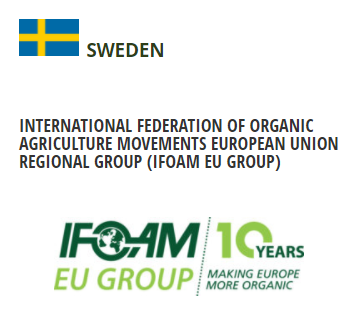 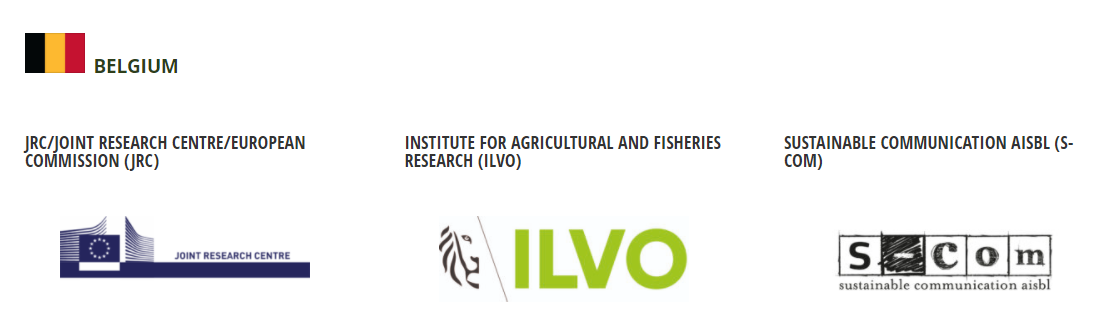 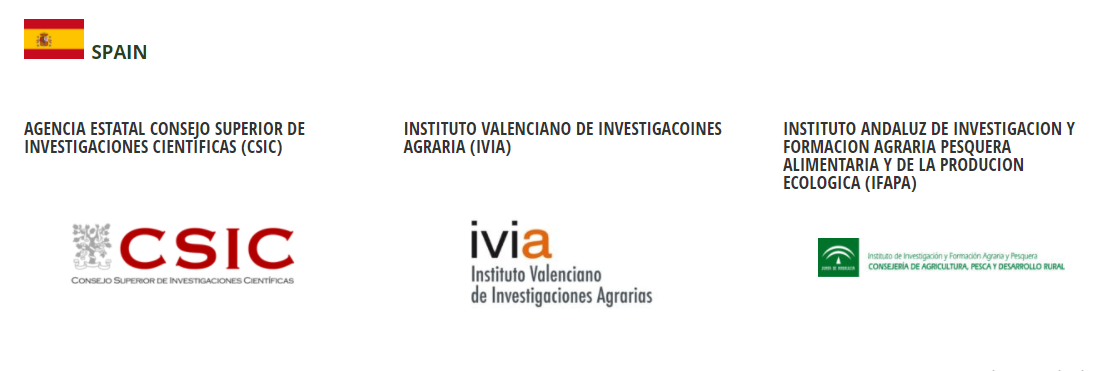 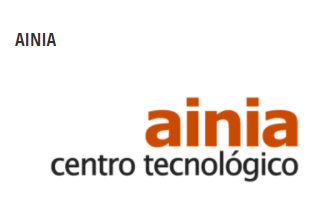 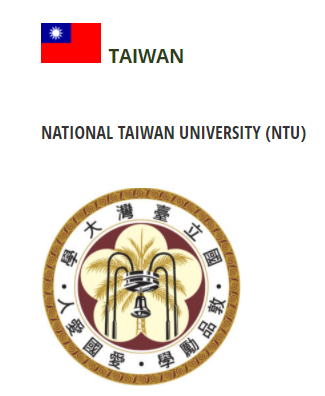 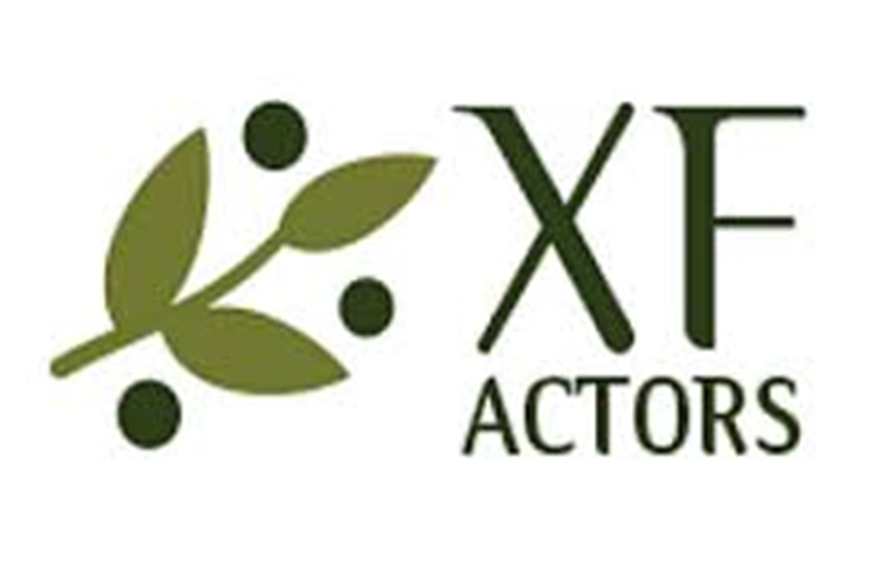 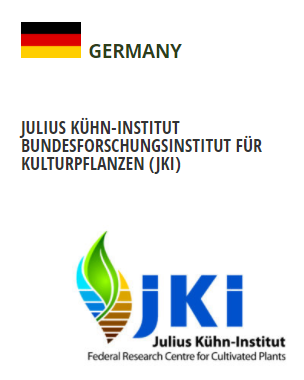 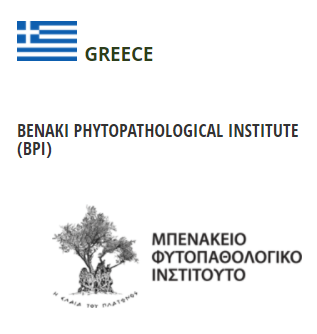 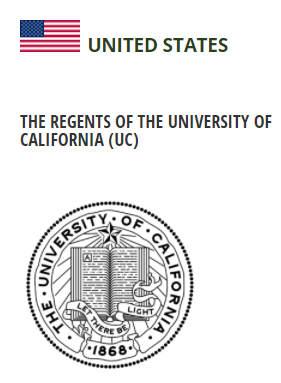 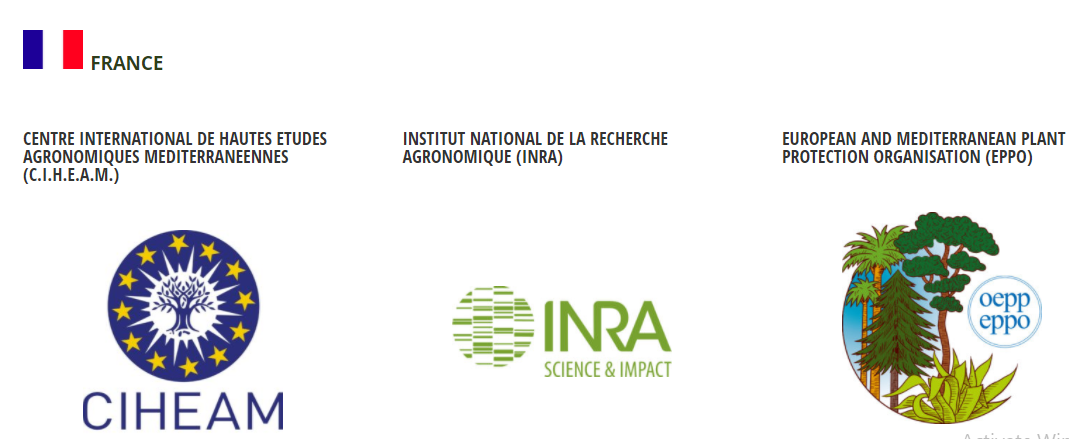 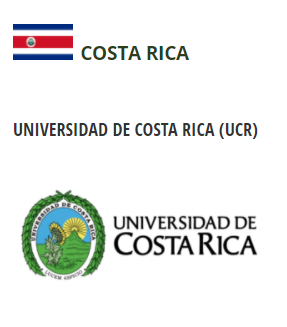 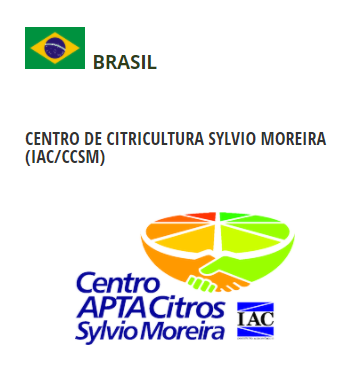 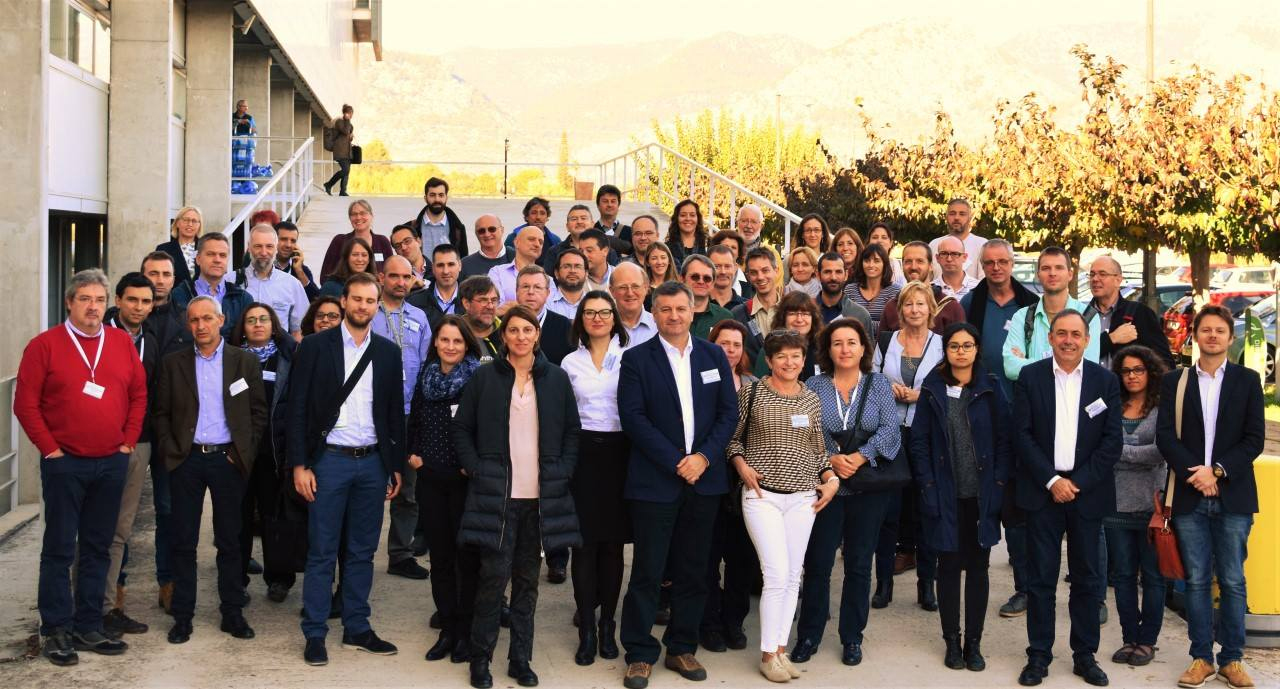 Consorcios de Investigación
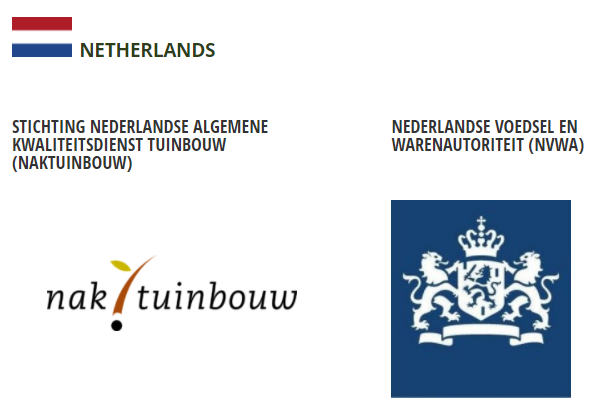 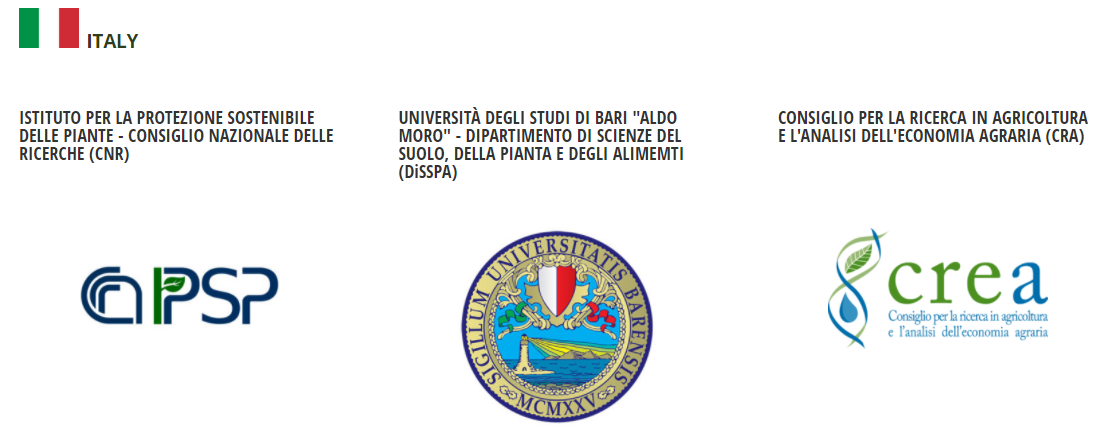 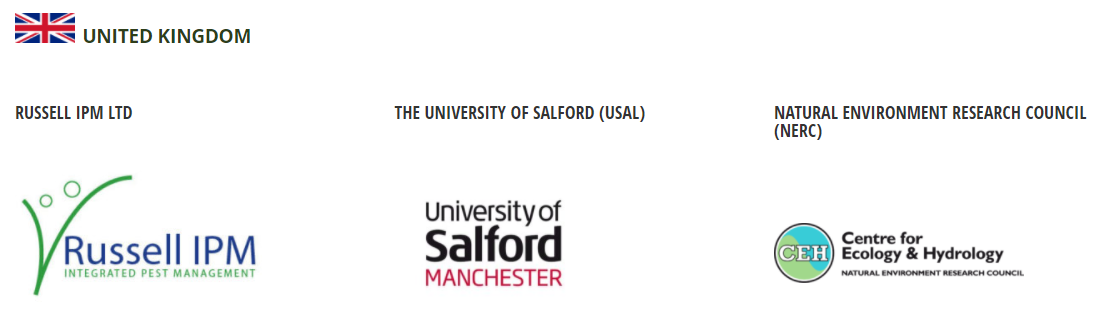 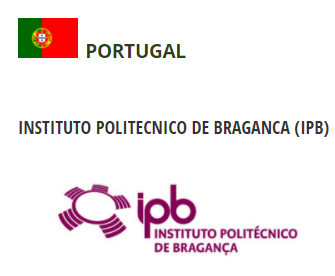 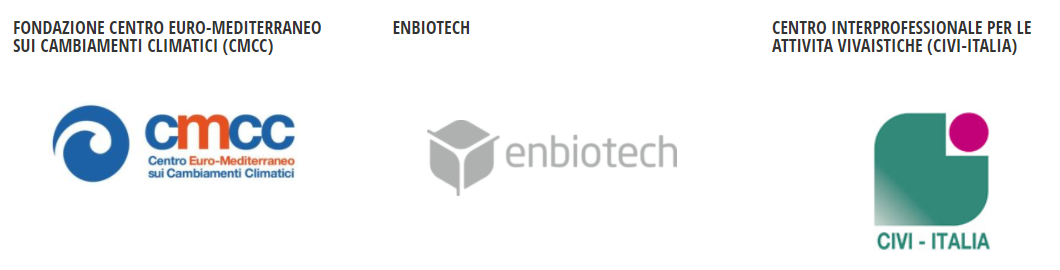 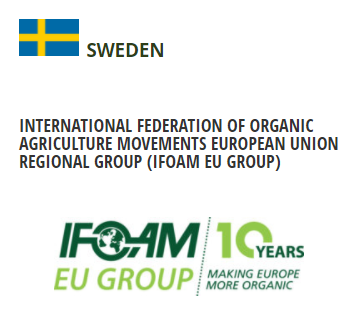 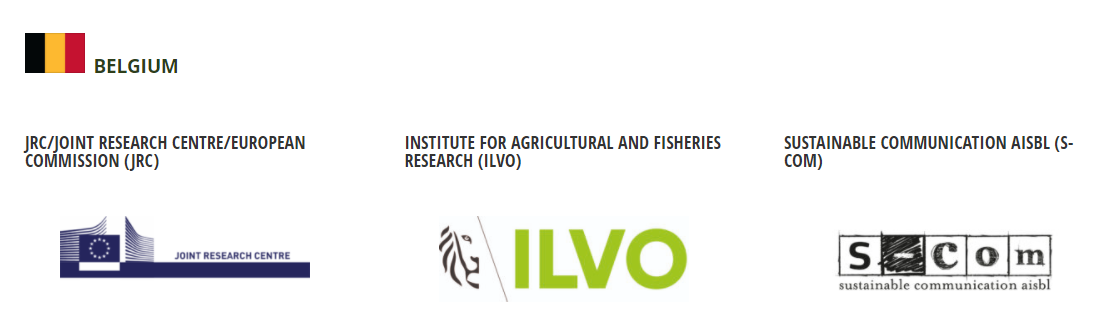 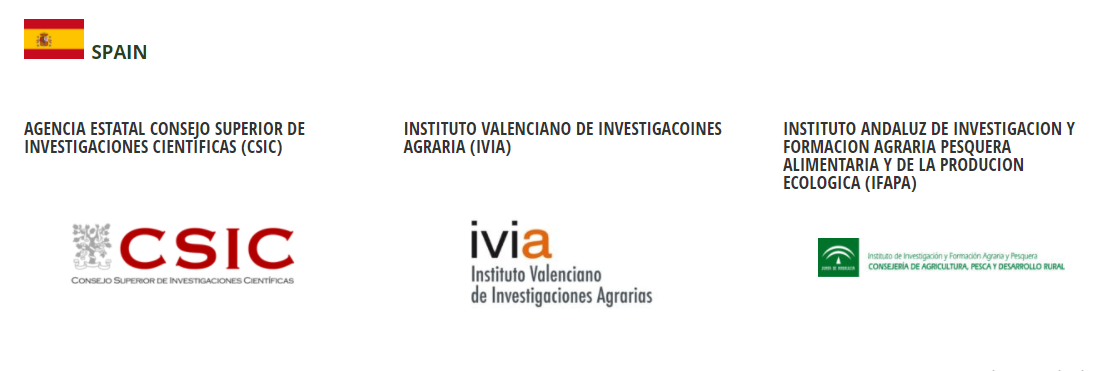 Reuniones anuales
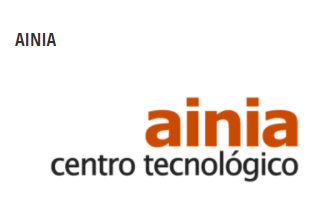 Estructura de los proyectos
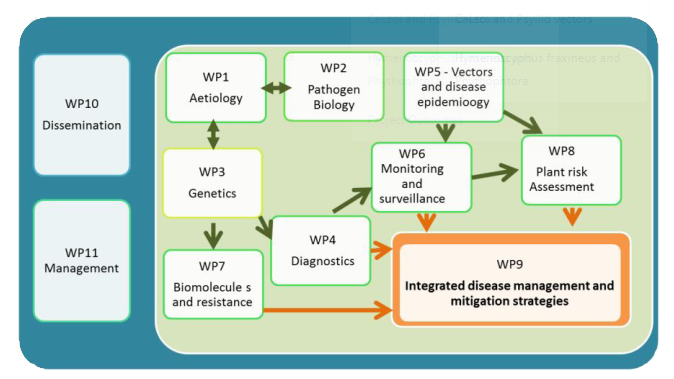 *
*
*
*
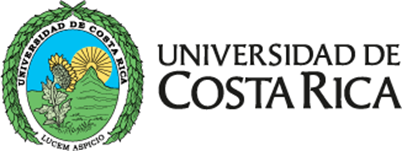 *
*
Cada paquete de trabajo tiene un coordinador
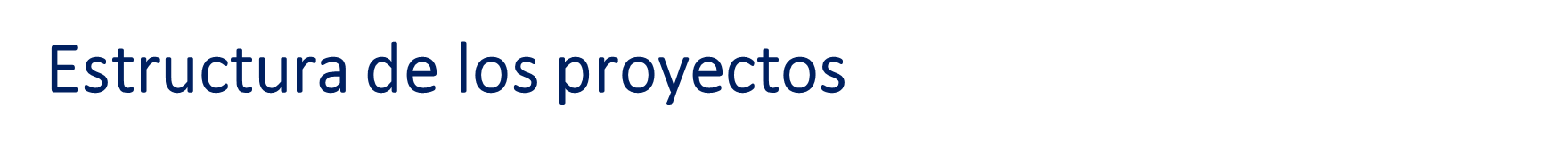 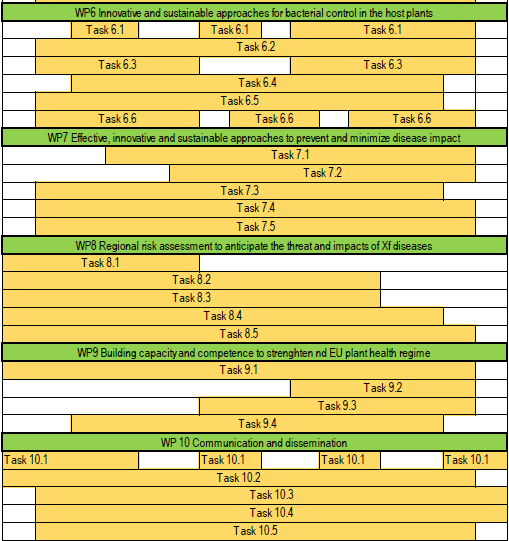 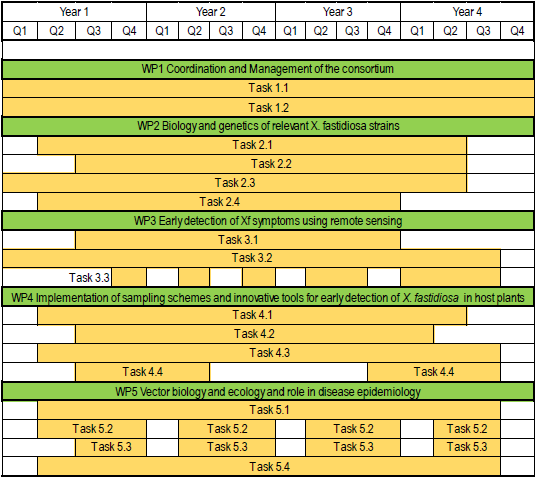 -Cada paquete de trabajo comprende:
-Tareas específicas
-Entregables
-Hitos
Reportes técnicos y financieros
Prepayment
Interim payments
Balance
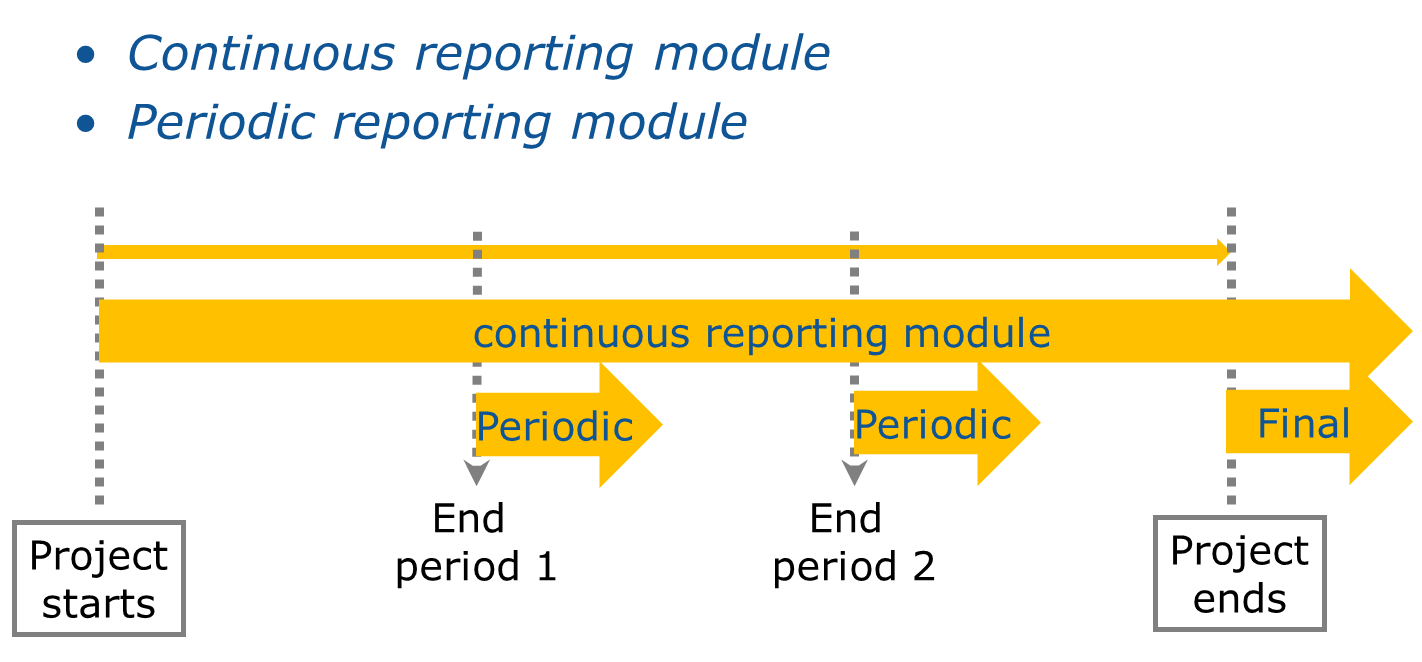 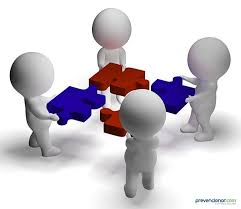 Los desembolsos pueden durar más de 6 meses en realizarse después de la entrega de los reportes y su aprobación

Es crítico acogerse a las condiciones establecidas en cuanto a tiempos dedicado a las diferentes actividades, presupuesto,
 partidas y gastos en el GA.
Visibilización de la Institución a través de la competencia científica
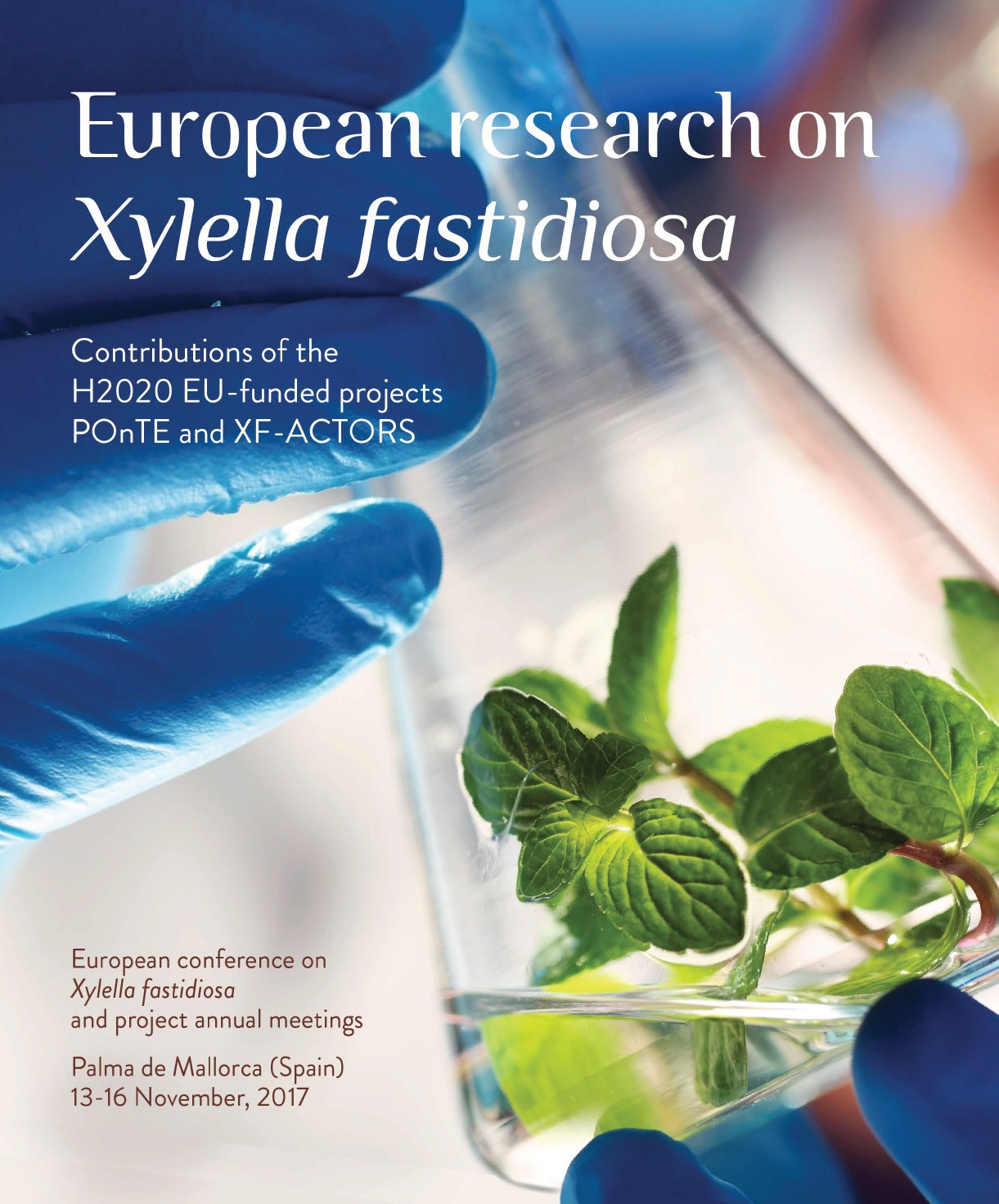 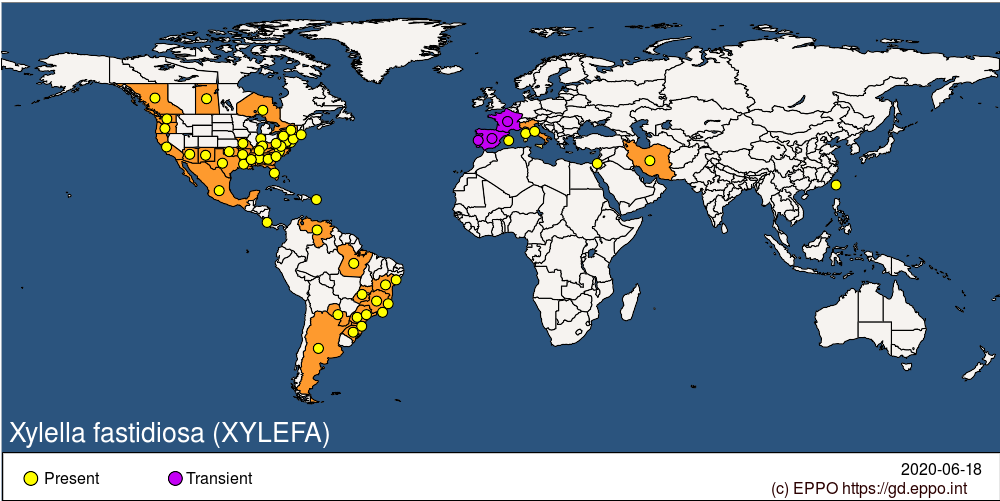 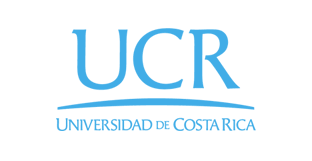 Consolidación de alianzas estratégicas de colaboración
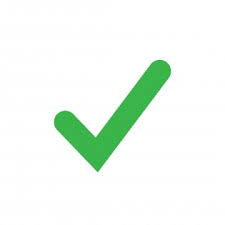 Red CYTED IBER-XFAS 2019-2023
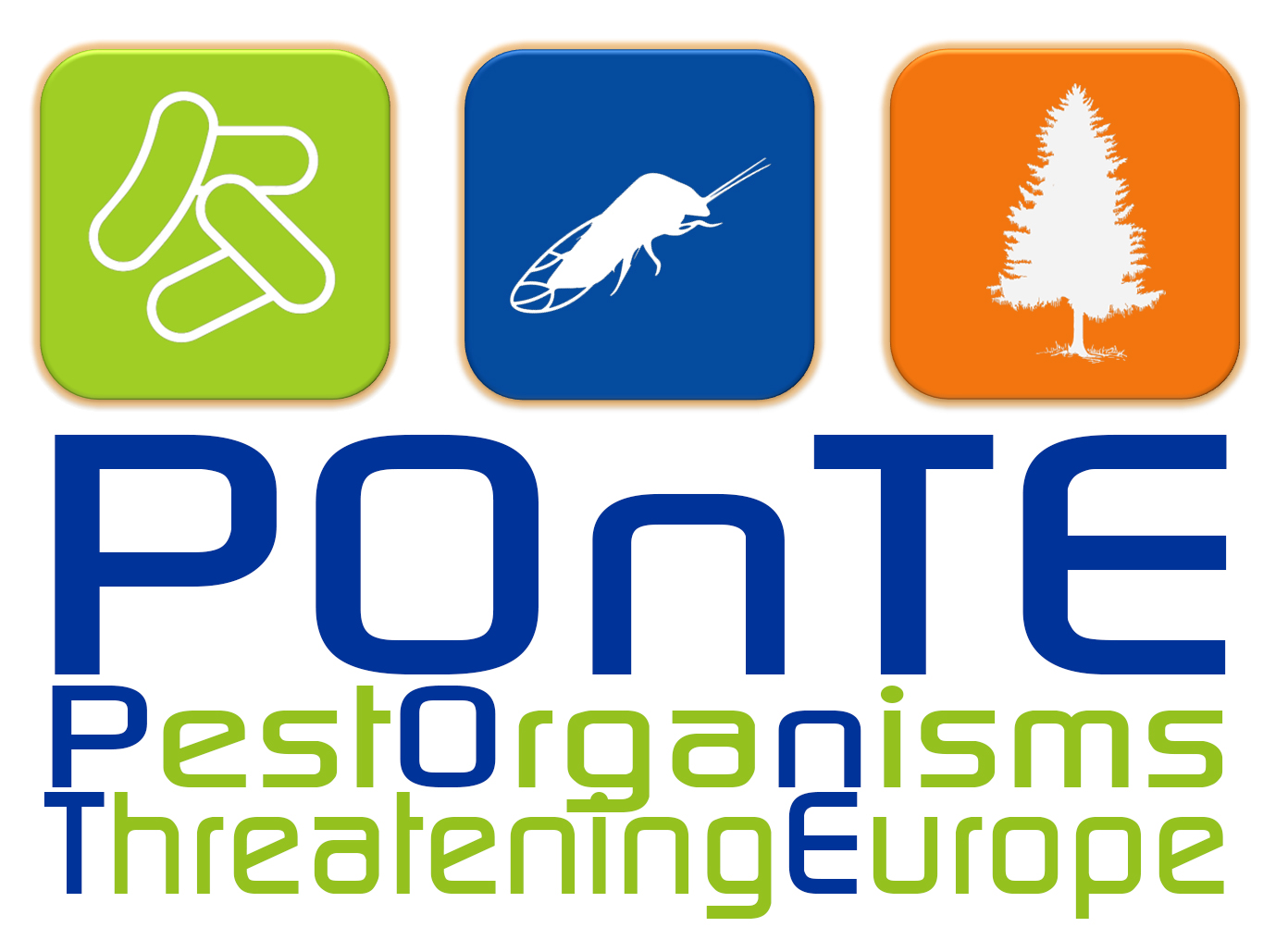 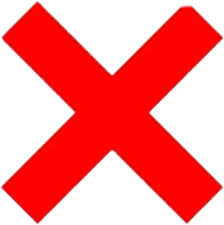 UE H2020 BeXyl “call” 2020
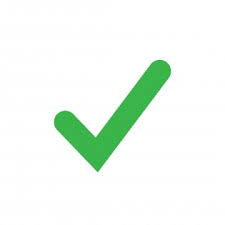 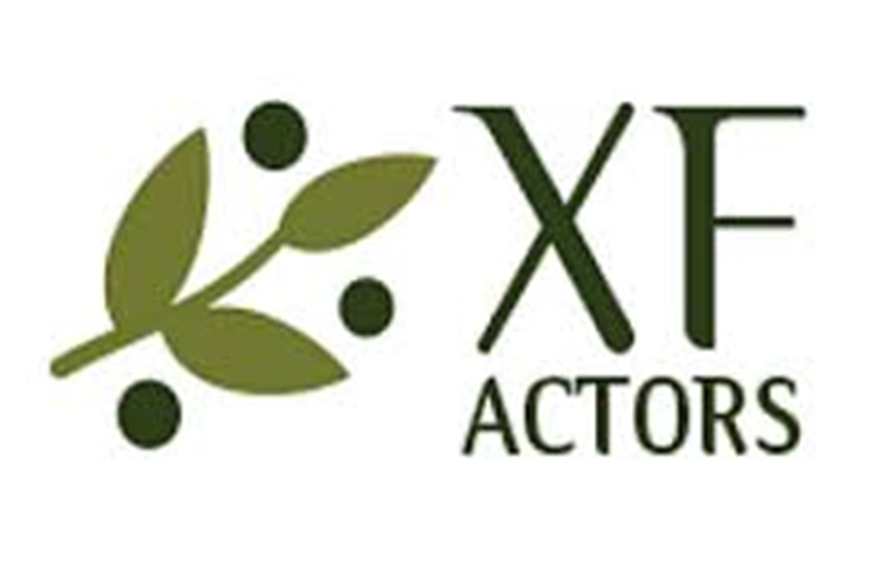 Colaboraciones bilaterales
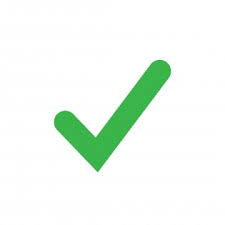 Colaboraciones internas
Producción y Divulgación
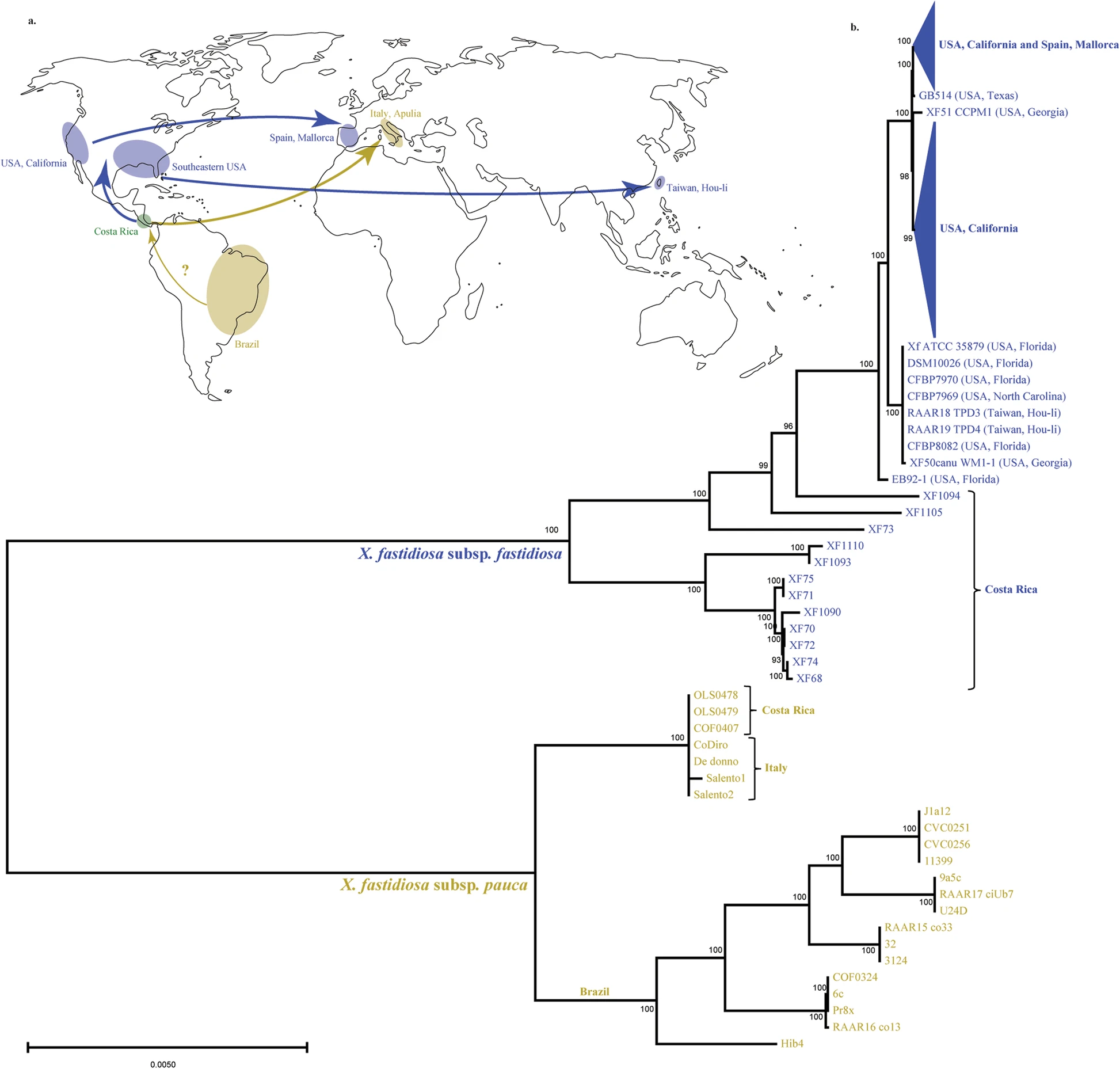 1 Capítulo de libro
2 Artículos científicos publicados
6 Ponencias en congresos internacionales
2 TFG Licenciatura en Microbiología
1 Tesis Maestría (En curso).
1 Taller informativo
1 Boletín informativo
1 Entrevista televisada
13 Genomas completos disponibles
CR
Castillo et al, 2020
Captación de recursos. Contratación de personal
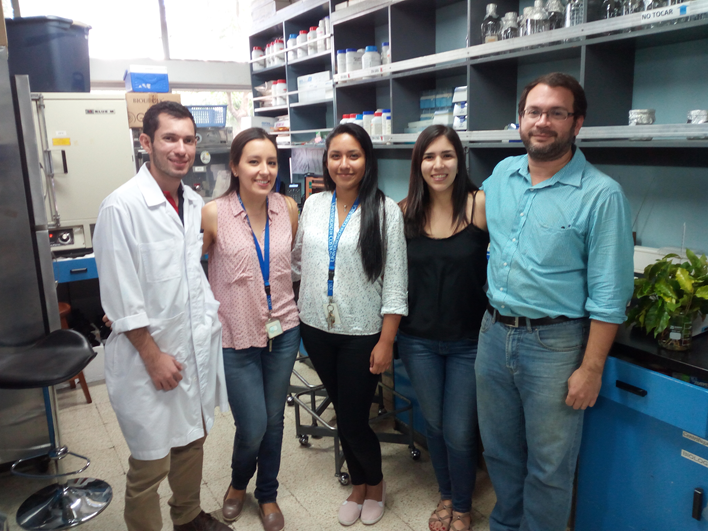 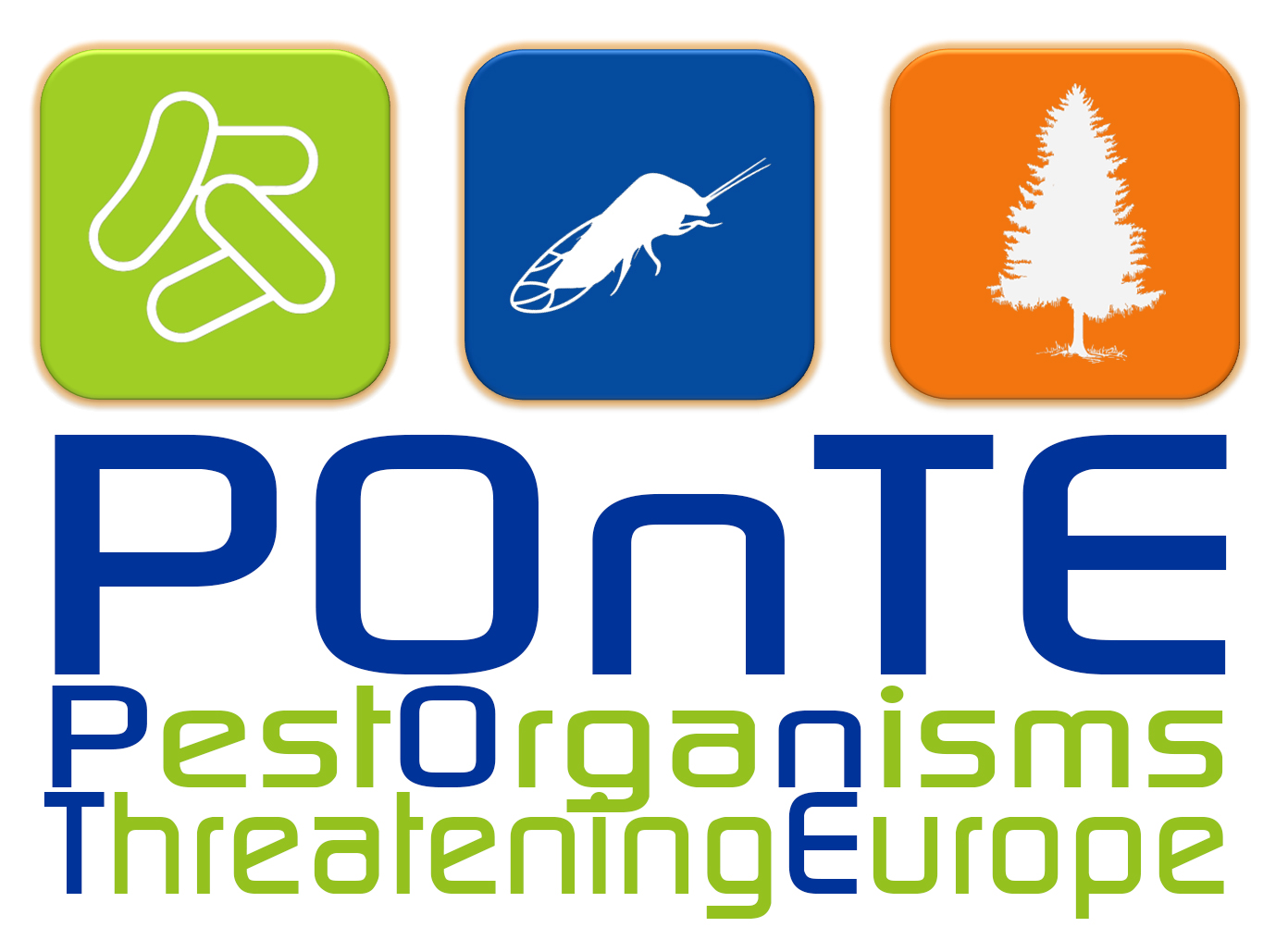 3/4 TC 4 años
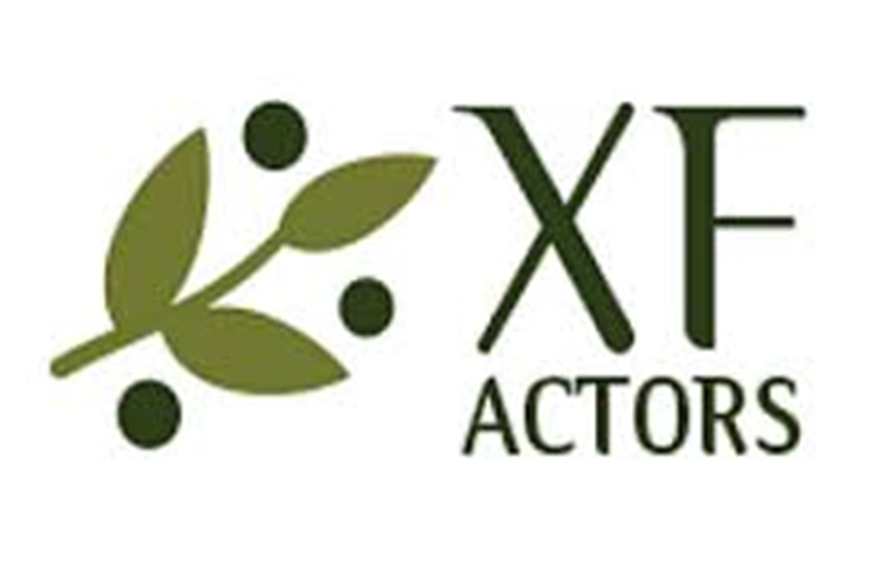 3/4 TC 4 años
Entrenamiento y oportunidades de incursión 
de talento en formación en actividades científicas
Muchas gracias
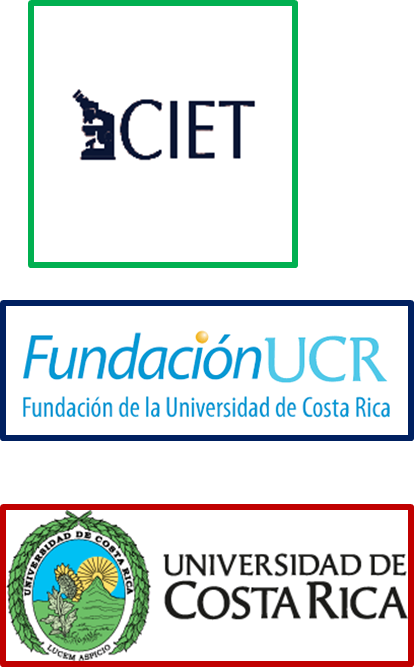